Особливості національної культури Австралії
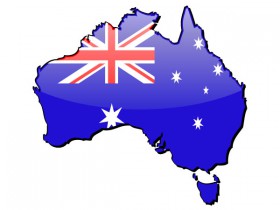 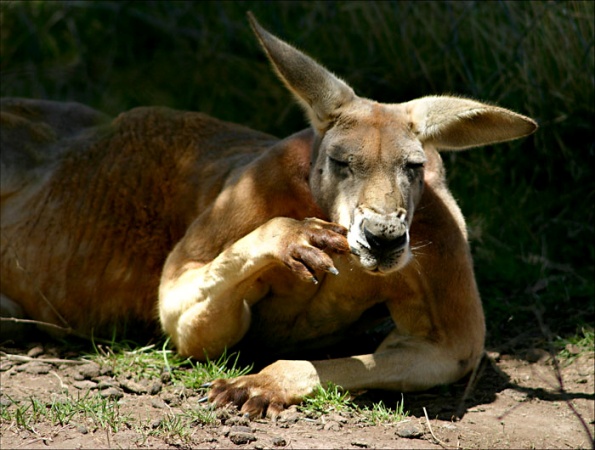 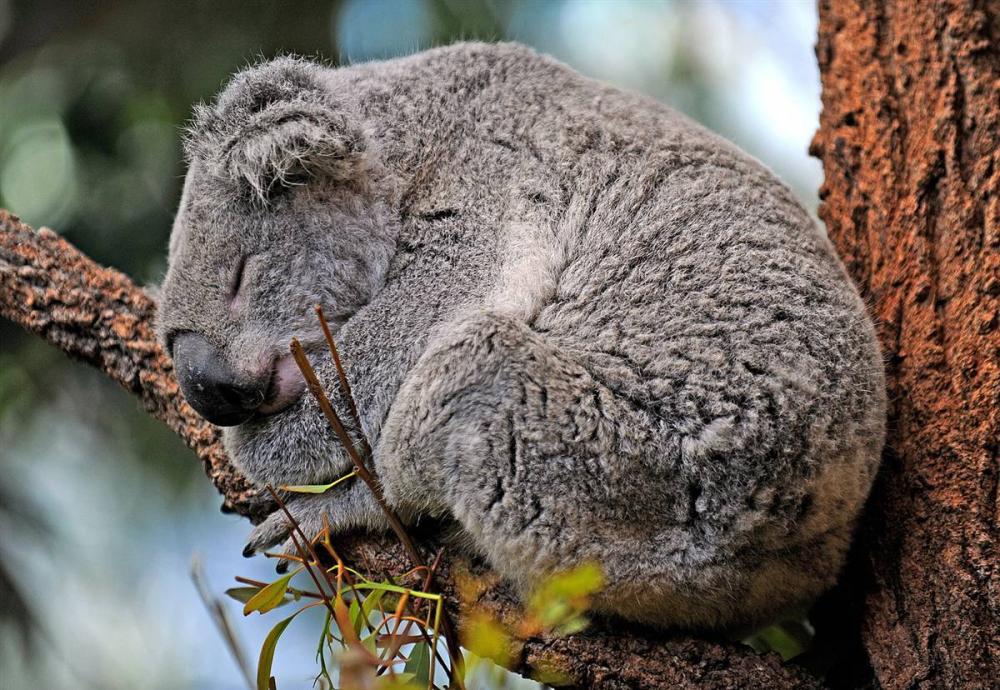 Корінні мешканці материка
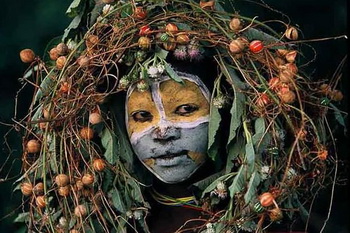 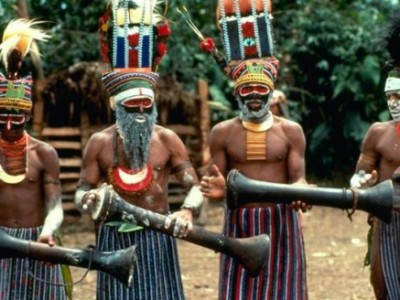 Наскальний живопис
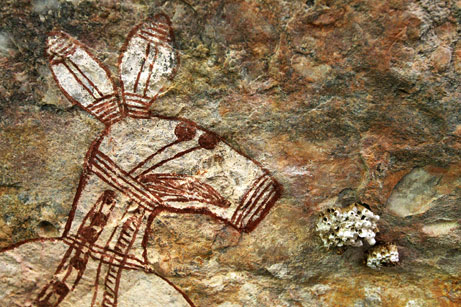 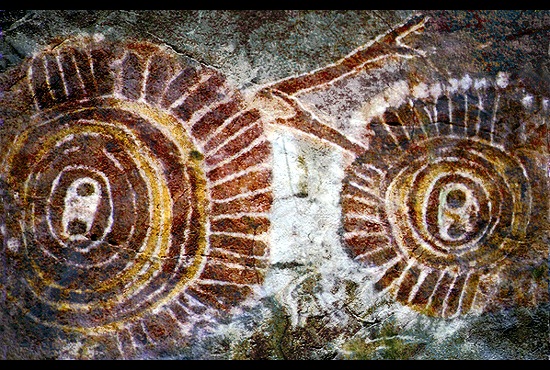 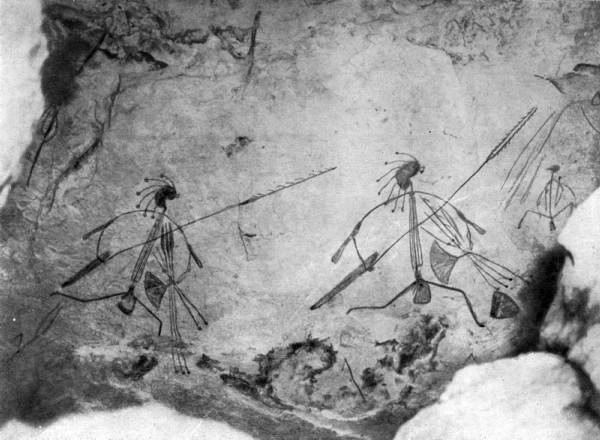 Музей антропології в Сіднеї
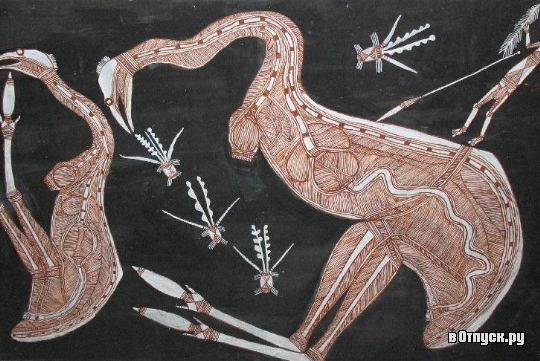 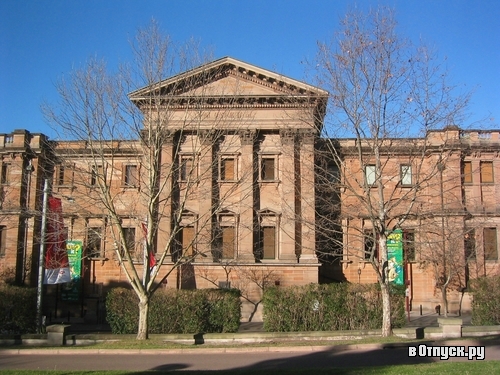 Музей Ніколсона в Сіднеї
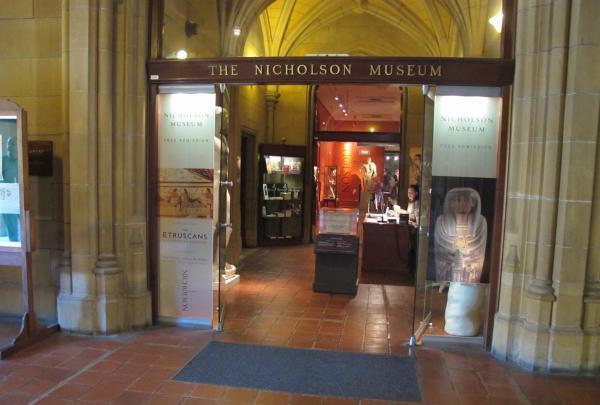 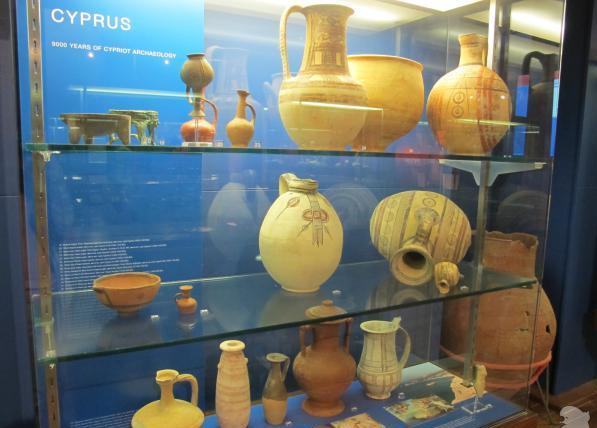 Зв`язок з Великою Британією
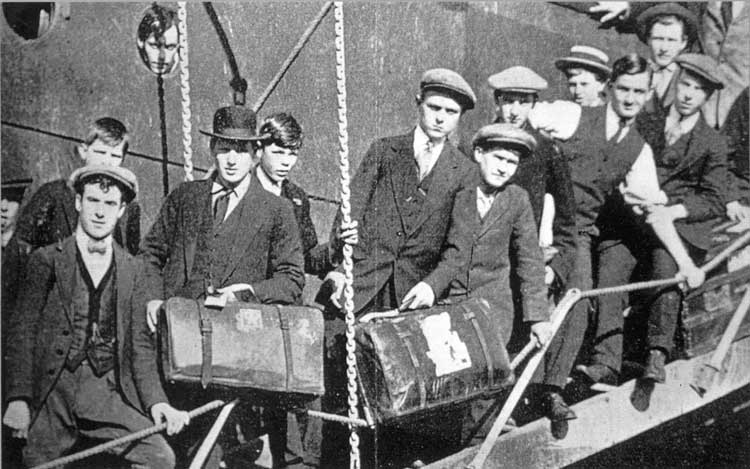 Томас Робертс (1856-1931)
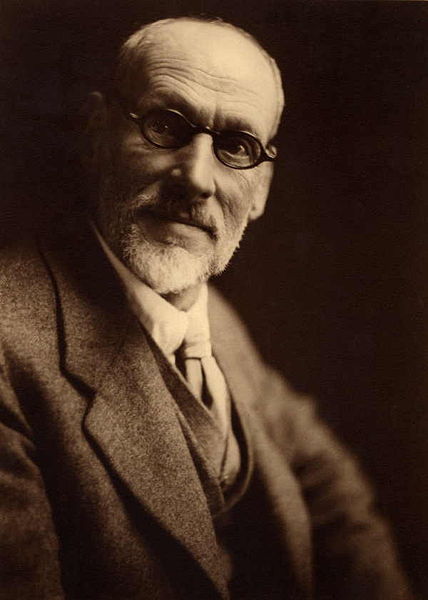 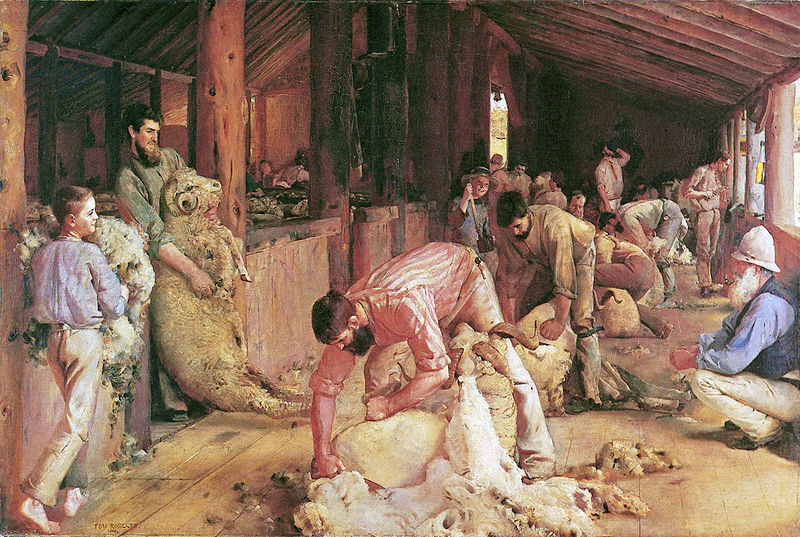 “Стрижка овець”
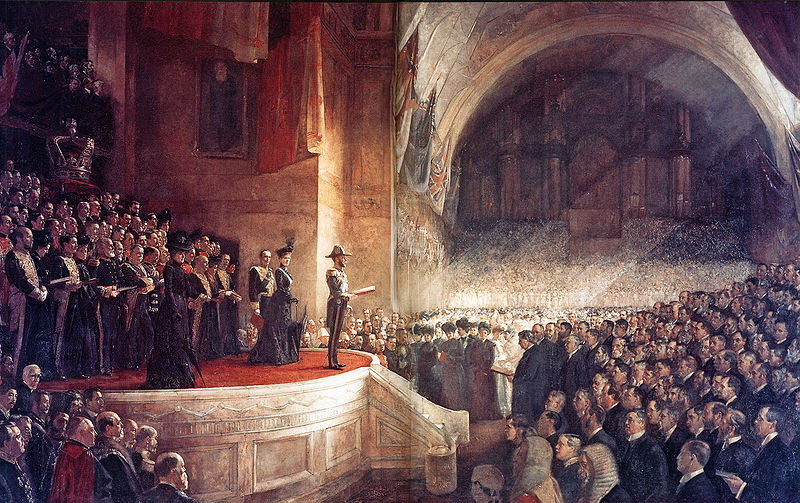 “Велика картина”
Артур Стрітон (1867-1943)
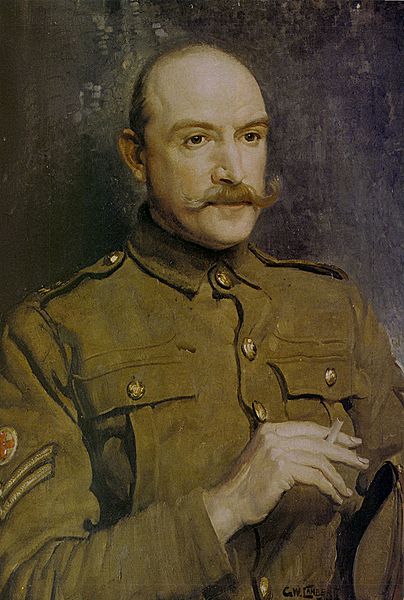 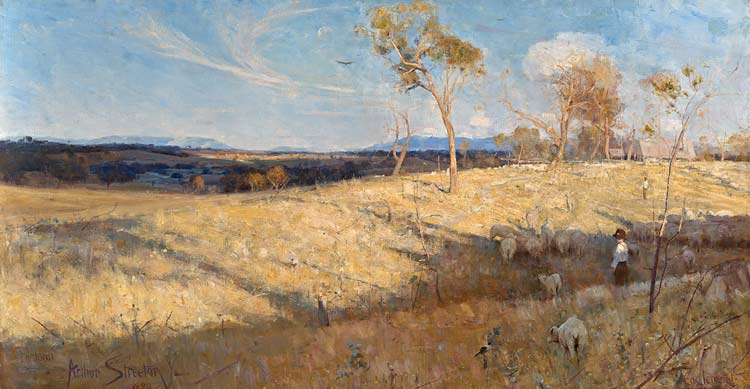 “Золоте літо”
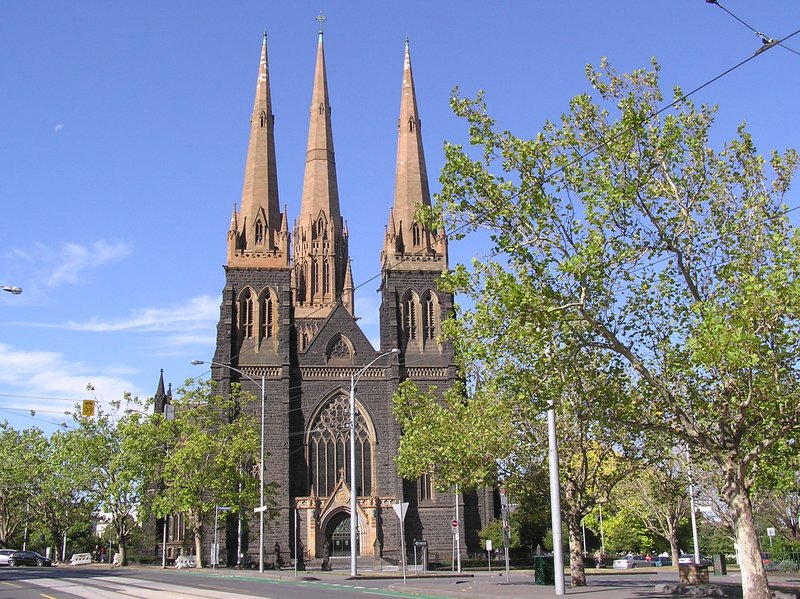 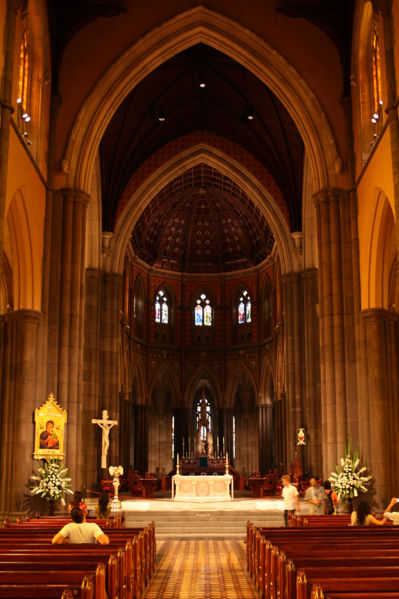 Вільям УорделлСобор святого Патрика
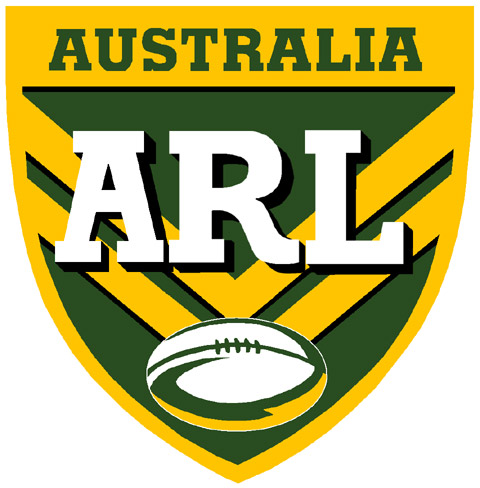 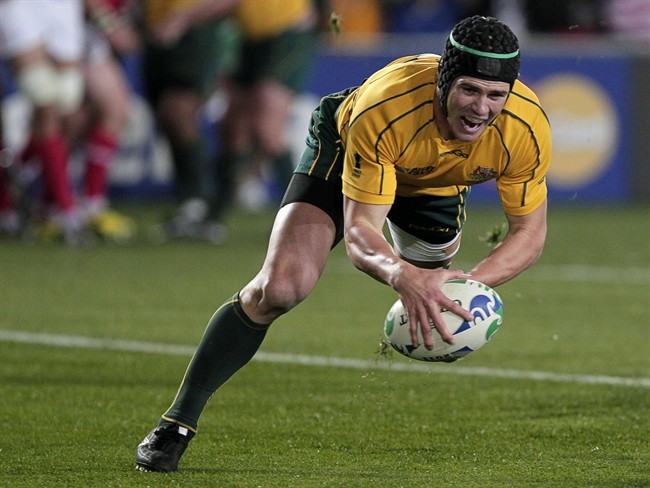 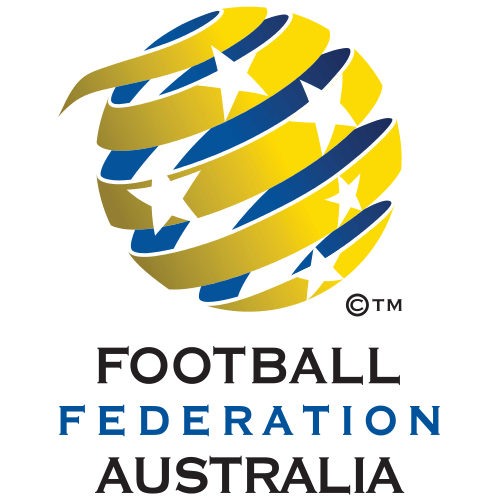 Головні австралійські свята
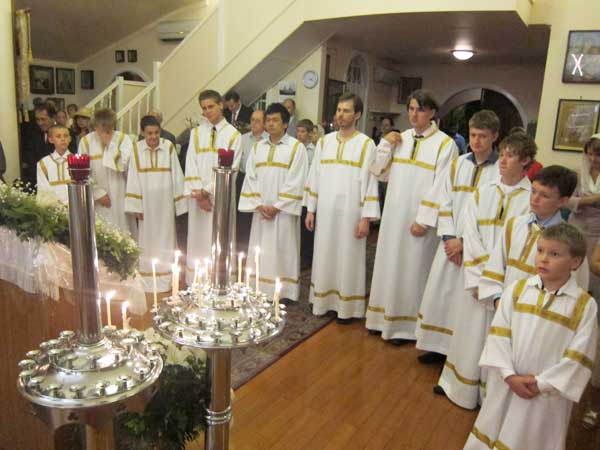 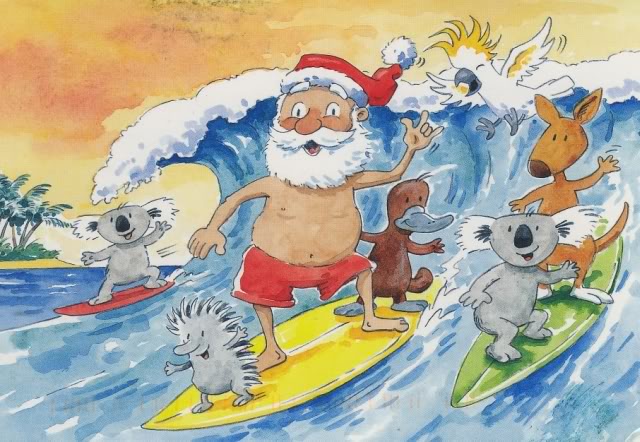 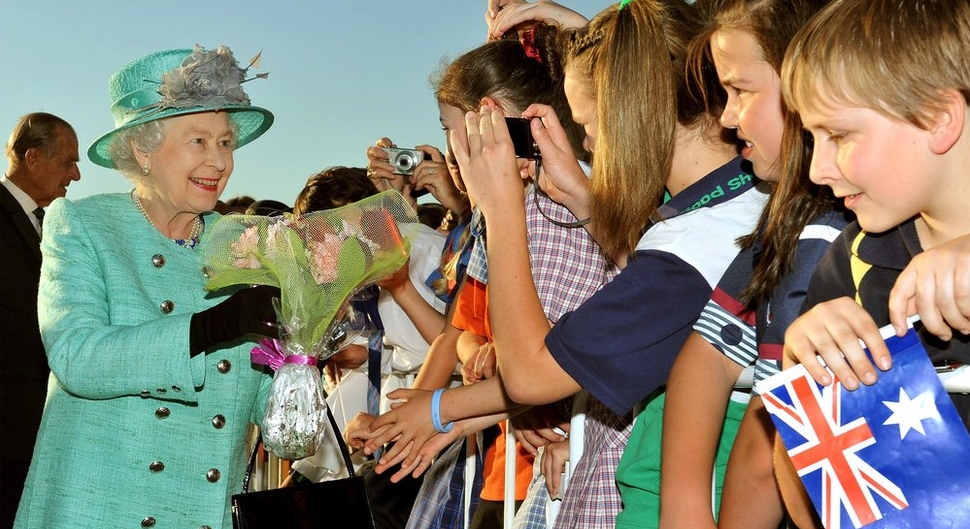 ФЕСТИВАЛЬ мистецтв ADELAIDE FRINGE
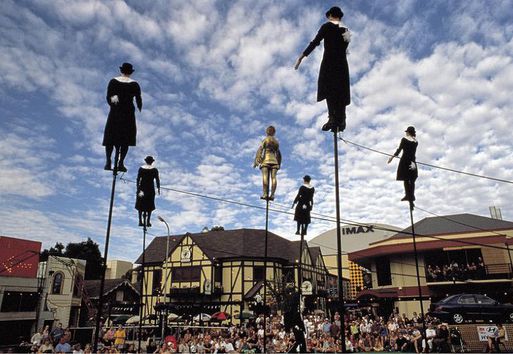 Актори Австралії
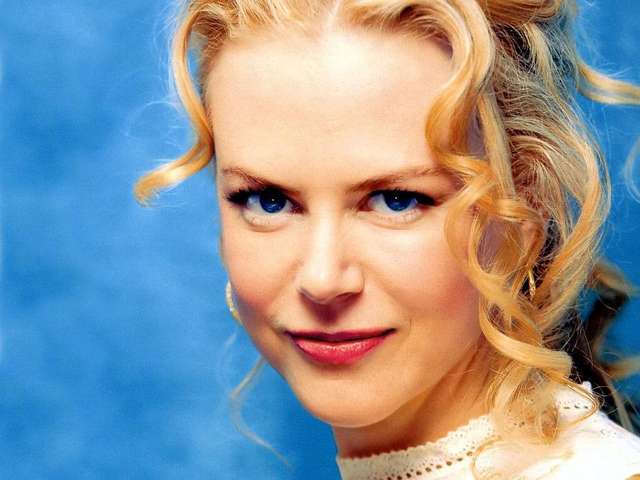 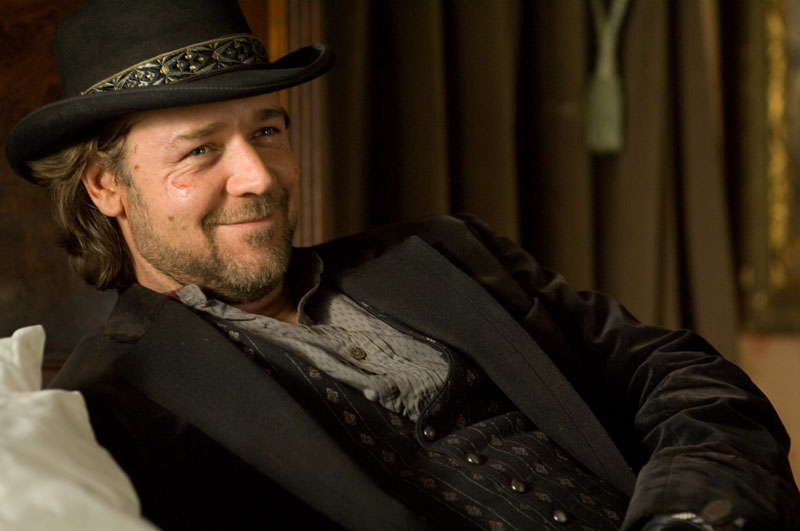 Ніколь Кідман
Рассел Кроу
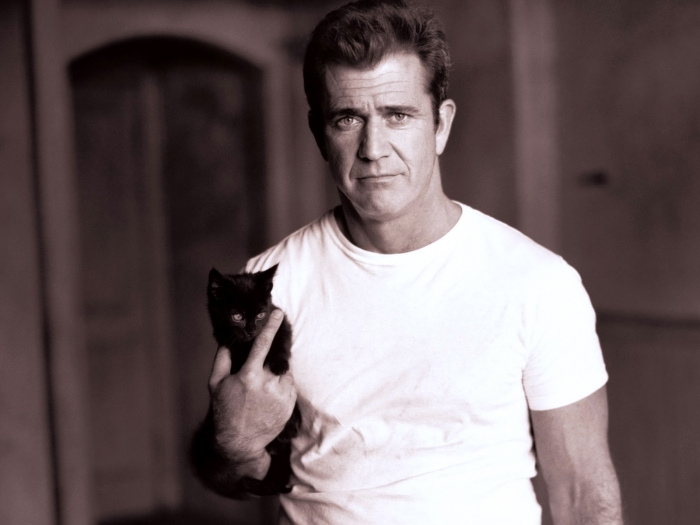 Мел Гібсон
День Анзака
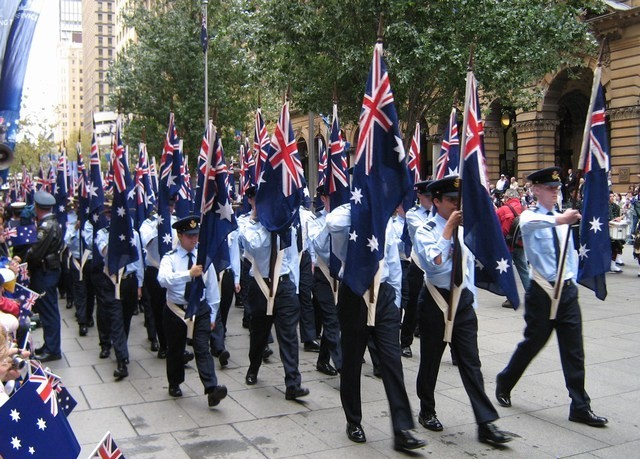 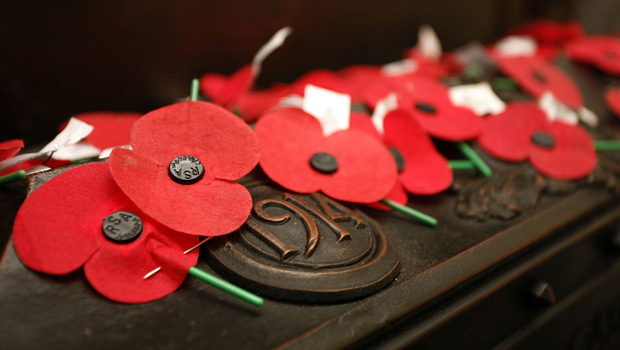 “Кубок Мельбурна”
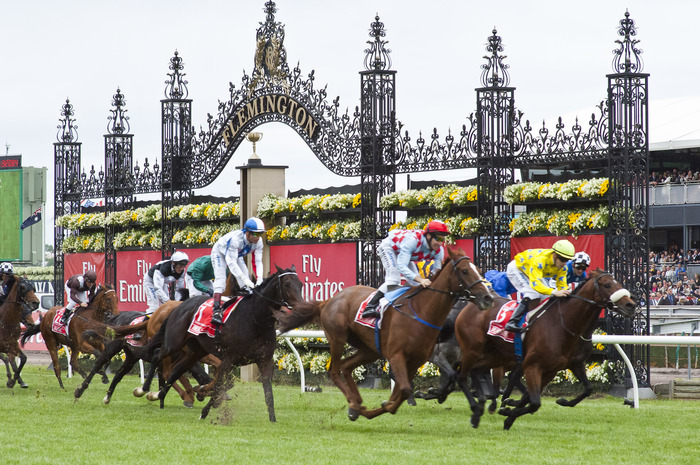 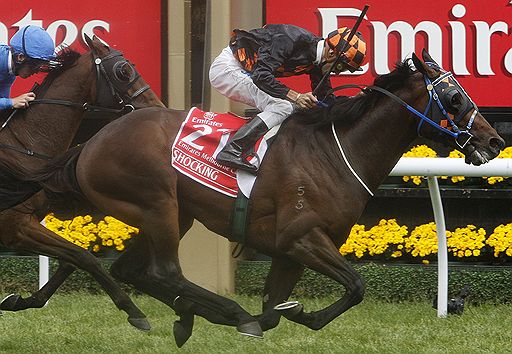 Висновок
Поєднання давньої культури місцевих аборигенів і культури нового світу - чудово характеризує національні особливості Австралії, що робить її такою нзвичайно привабливою і створює її характер.
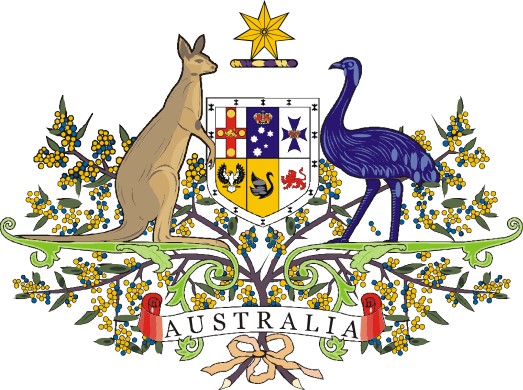